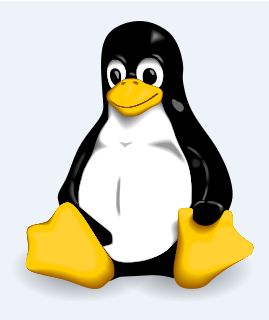 CSCE  510  - Systems Programming
Lecture 03 -  The Stat System Call
CSCE 510 Jan 23, 2013
Overview
Last Time
System Calls
Readings for today
Text: 18.8, 15.1, 4
/class/csce510-001/Code/TLPI
Prologue
Directories
Stat system call for information on files
Interlude - Course Pragmatics, CS man of the day, Quiz
Epilogue 
File I/0
Shell revisited : Redirecting stderr
3.3 Saving stderr to a file 
gcc prog.c    2> compile-errors.txt

3.5 Saving stderr to stdout 
gcc prog.c    2> &1

3.5 Saving stderr and stdout to a file
 rm -f   $(find / -name core)    &>      /dev/null
http://tldp.org/HOWTO/Bash-Prog-Intro-HOWTO-3.html
Slide - 3 System Calls
CSCE 510 2013 -
/proc
“an interface to kernel data structures in a form that looks like files and directories”

/proc/pid  - directory of info about running process
/proc/1 – information on init


/proc/cpuinfo
Slide - 4 System Calls
CSCE 510 Jan 16, 2013 -
18.8 Reading Directories
opendir(), readdir()

#include < dirent.h > 
DIR *fdopendir( int fd);
struct dirent *readdir( DIR *dirp);

struct dirent { 
	ino_t     d_ino; 	         /* File i-node number */ 
	char       d_name[];         /* name of file */ 
};
Slide - 5 System Calls
CSCE 510 Jan 16, 2013 -
errno = 0; 
direntp = readdir( dirp); 
if (direntp = = NULL) { 
	if (errno != 0) { 
		/* Handle error */ 
	} else { 
		/* We reached end-of-directory */ 
	} 
}
Slide - 6 System Calls
CSCE 510 Jan 16, 2013 -
/class/csce510-001/Code/TLPI
tar xvfz  tlpi-121015-dist.tar.gz  // the code from text
hermes> ls
tlpi-121015-dist.tar.gz  tlpi-dist
cd tl<TAB>  
Ls 
hermes> ls
acl              getopt                pmsg      svmsg
…
daemons  Makefile.inc.MacOSX   	pshm      tty
dirs_links  Makefile.inc.Solaris  	pty       users_groups
…
files            pgsjc                   sockets
filesys        pipes                   svipc
Slide - 7 System Calls
- CSCE 510 2013 -
TLPI/dirs_links
cd dir_links
ls
bad_symlink.c      
list_files_readdir_r.c  
t_dirbasename.c
file_type_stats.c  
Makefile                
t_unlink.c
list_files.c       
nftw_dir_tree.c         
view_symlink.c
Slide - 8 System Calls
- CSCE 510 2013 -
more     list_files_readdir_r.c
for (;;) {
        errno = 0;              /* To distinguish error from end-of-directory */
        dp = readdir(dirp);
        if (dp == NULL)
            break;

        if (strcmp(dp->d_name, ".") == 0 
	|| strcmp(dp->d_name, "..") == 0)
            continue;           /* Skip . and .. */

        if (!isCurrent)
           	 printf("%s/", dirpath);
        printf("%s\n", dp->d_name);

    isCurrent = strcmp(dirpath, ".") == 0;

    dirp = opendir(dirpath);
    if (dirp  == NULL) {
        errMsg("opendir failed on '%s'", dirpath);
        return;
    }
#include <dirent.h>
#include "tlpi_hdr.h"

static void             /* List all files in directory 'dirpath' */
listFiles(const char *dirpath)
{
    DIR *dirp;
    struct dirent *dp;
    Boolean isCurrent;          /* True if 'dirpath' is "." */

    isCurrent = strcmp(dirpath, ".") == 0;

    dirp = opendir(dirpath);
    if (dirp  == NULL) {
        errMsg("opendir failed on '%s'", dirpath);
        return;
    }
…
Slide - 9 System Calls
- CSCE 510 2013 -
Example   18-2.   Scanning a directory
readdir_r   - rentrant version of readdir
Slide - 10 System Calls
CSCE 510 Jan 16, 2013 -
So where does ls get all that information on files?
The inode table contains information on files: permissions, times, etc.

To allow programmers to get at this information Unix provides the stat system call
Slide - 11 System Calls
- CSCE 510 2013 -
man –s2 stat
STAT(2)         Linux Programmer's Manual                   STAT(2)

NAME
       stat, fstat, lstat - get file status

SYNOPSIS
       #include <sys/types.h>
       #include <sys/stat.h>
       #include <unistd.h>

       int stat(const char *path, struct stat *buf);
       int fstat(int fd, struct stat *buf);
       int lstat(const char *path, struct stat *buf);
Slide - 12 System Calls
- CSCE 510 2013 -
Stat structure
struct stat {
               dev_t     st_dev;     	/* ID of device containing file */
               ino_t     st_ino;    		 /* inode number */
               mode_t    st_mode;   	 /* protection */
               nlink_t   st_nlink;   	/* number of hard links */
               uid_t     st_uid;     		/* user ID of owner */
               gid_t     st_gid;     		/* group ID of owner */
               dev_t     st_rdev;    	/* device ID (if special file) */
               off_t     st_size;    		/* total size, in bytes */
               blksize_t st_blksize; 	/* blocksize for file system I/O */
               blkcnt_t  st_blocks;  	/* number of 512B blocks allocated */
               time_t    st_atime;   	/* time of last access */
               time_t    st_mtime;   	/* time of last modification */
               time_t    st_ctime;   	/* time of last status change */
           };
Slide - 13 System Calls
CSCE 510 Jan 16, 2013 -
st_mode macros
S_ISREG(m)  is it a regular file?
S_ISDIR(m)  directory?
S_ISCHR(m)  character device?
S_ISBLK(m)  block device?
S_ISFIFO(m) FIFO (named pipe)?
S_ISLNK(m)  symbolic link? (Not in POSIX.1-1996.)
S_ISSOCK(m) socket? (Not in POSIX.1-1996.)
Slide - 14 System Calls
CSCE 510 Jan 16, 2013 -
st_mode Flags
ls /usr/include/sys
…
less   /usr/include/sys/stat.h
… pages of stuff
#define S_IRUSR __S_IREAD       /* Read by owner.  */
#define S_IWUSR __S_IWRITE   /* Write by owner.  */
#define S_IXUSR __S_IEXEC       /* Execute by owner.  */
…
#define S_IRGRP (S_IRUSR >> 3)  /* Read by group.  */
Slide - 15 System Calls
CSCE 510 Jan 16, 2013 -
/class/csce510-001/Python/stat.py
##Slightly modified  cs.python.org/2/library/stat.html
import os, sys
from stat import *
def visitfile(file, inodeNum):
   print "visiting file", file, "inode=", inodeNum

if __name__ == '__main__':
    walktree(sys.argv[1], visitfile)
Slide - 16 System Calls
- CSCE 510 2013 -
def walktree(top, callback):
    '''recursively descend the directory tree rooted at top,
       calling the callback function for each regular file'''

    for f in os.listdir(top):
        pathname = os.path.join(top, f)
        stat_struct = os.stat(pathname)
        mode = stat_struct.st_mode
        if S_ISDIR(mode):
            # It's a directory, recurse into it
            walktree(pathname, callback)
        elif S_ISREG(mode):
            # It's a file, call the callback function
            callback(pathname, stat_struct.st_ino)
        else:
            # Unknown file type, print a message
            print 'Skipping %s' % pathname
Slide - 17 System Calls
- CSCE 510 2013 -
Unix for 100
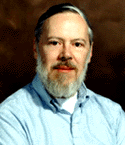 Harvard Grad Applied Math PhD
Father worked at Bell Labs also
_____ - Innovator and pioneerSteve Jobs – Used car salesman doing consumer electronics.
added data types and new syntax to Thompson's B language
Unix along with Thompson
C 
Book with Kernighan
Slide - 18
CSCE 510 Sp 13 -
Finding Foo
hermes> man  -s  5   ar
No manual entry for ar
See 'man 7 undocumented' 

Finding the  command foo try the following options :
       foo --help, foo -h, foo -?
       info foo
       whatis foo, apropos foo
       dpkg --listfiles foo, dpkg --search foo
       locate '*foo*'
       find / -name '*foo*‘
       check /usr/share/doc/foo, /usr/lib/foo.
Slide - 19 System Calls
CSCE 510 Jan 16, 2013 -
HW -1 – grader1.py excerpt
os.system("cp " + quotedSpacesFilename + " args.c")
if os.system("gcc args.c -o args")==0:
       print "simple gcc compiled successfully"
elif os.system("gcc -std=c99 args.c -o args")==0:
       print "-std=c99 compiled successfully"
else:
       print "try g++",
       os.system("cp args.c args.cpp")
       if os.system("g++ args.cpp -o args")==0:
              print "simple g++ compiled successfully"
       else:
              print "g++ failed"
Slide - 20 System Calls
CSCE 510 Jan 16, 2013 -
HW2
Modify list_files.c from 
	/class/csce510-001/TLPI/dirs_links
To print inode numbers also
(don’t make this tough; no stat required)
more Makefile 

HW2 directory
Source,
Slide - 21 System Calls
- CSCE 510 2013 -
Chapter   4.   File I/ O: The Universal I/ O Model
Unix I/O = files 
File descriptors – index into open file table 
_iob[_NFILES] struct  - per process open file table
standard descriptors 
0 = STDIN_FILENO   
1 = STDOUT_FILENO
2 = STDERR_FILENO

Remapping - duplicate
Slide - 22 System Calls
- CSCE 510 2013 -
Unix I/O system calls
ssize_t read(int fildes, void *buf, size_t nbyte); 
ssize_t write(int fildes, const void *buf, size_t nbyte); 
int open(const char *path, int oflag, /* mode_t mode */...); 
int close(int fildes); 
int creat(const char *path, mode_t mode); 
equivalent to open(path, O_WRONLY | O_CREAT | O_TRUNC, mode) 
off_t lseek(int fildes, off_t offset, int whence);
Slide - 23 System Calls
- CSCE 510 2013 -
TLPI/fileio/copy.c
openFlags = O_CREAT | O_WRONLY | O_TRUNC;
    filePerms = S_IRUSR | S_IWUSR | S_IRGRP | S_IWGRP |
                S_IROTH | S_IWOTH;      /* rw-rw-rw- */
    outputFd = open(argv[2], openFlags, filePerms);
    if (outputFd == -1)
        errExit("opening file %s", argv[2]);

    /* Transfer data until we …end of input or an error */

    while ((numRead = read(inputFd, buf, BUF_SIZE)) > 0)
        if (write(outputFd, buf, numRead) != numRead)
            fatal("couldn't write whole buffer");
    if (numRead == -1)
        errExit("read");

    if (close(inputFd) == -1)
        errExit("close input");
    if (close(outputFd) == -1)
            errExit("close output");
      exit(EXIT_SUCCESS);
}
…
int
main(int argc, char *argv[])
{
    int inputFd, outputFd, openFlags;
    mode_t filePerms;
    ssize_t numRead;
    char buf[BUF_SIZE];

    if (argc != 3 || strcmp(argv[1], "--help") == 0)
        usageErr("%s old-file new-file\n", argv[0]);

    /* Open input and output files */

    inputFd = open(argv[1], O_RDONLY);
    if (inputFd == -1)
        errExit("opening file %s", argv[1]);
Slide - 24 System Calls
- CSCE 510 2013 -
Universality of I/O
$ ./copy test test.old 		-- Copy a regular file 
$ ./copy a.txt    /dev/tty 
$ ./copy /dev/tty   b.txt 
$ ./copy /dev/pts/16   /dev/tty

/dev/null
Slide - 25 System Calls
- CSCE 510 2013 -
OPEN
NAME
       open, creat - open and possibly create a file or device

SYNOPSIS
       #include <sys/types.h>
       #include <sys/stat.h>
       #include <fcntl.h>

       int open(const char *pathname, int flags);
       int open(const char *pathname, int flags, mode_t mode);

       int creat(const char *pathname, mode_t mode);
Slide - 26 System Calls
- CSCE 510 2013 -
Slide - 27 System Calls
- CSCE 510 2013 -
Table 4.3 Flags for open
Flag Purpose SUS? 
O_RDONLY Open for reading only v3 
O_WRONLY Open for writing only v3 
O_RDWR Open for reading and writing v3 
O_CLOEXEC Set the close-on-exec flag (since Linux 2.6.23) v4 
O_CREAT Create file if it doesn’t already exist v3 
O_DIRECT File I/ O bypasses buffer cache   
O_DIRECTORY Fail if pathname is not a directory v4 
O_EXCL With O_CREAT: create file exclusively v3
Slide - 28 System Calls
- CSCE 510 2013 -
More flags
O_EXCL With O_CREAT: create file exclusively v3 
O_LARGEFILE Used on 32-bit systems to open large files   
O_NOATIME Don’t update file last access time on read() (since Linux 2.6.8)   
O_NOCTTY Don’t let pathname become the controlling terminal v3 
O_NOFOLLOW Don’t dereference symbolic links v4 
O_TRUNC Truncate existing file to zero length v3 
O_APPEND Writes are always appended to end of file v3 
O_ASYNC Generate a signal when I/ O is possible   
O_DSYNC Provide synchronized I/ O data integrity (since Linux 2.6.33) v3 
O_NONBLOCK Open in nonblocking mode v3 
O_SYNC Make file writes synchronous v3

Kerrisk, Michael (2011-02-11). The Linux Programming Interface: A Linux and UNIX System Programming Handbook (Kindle Locations 4707-4759). O'Reilly Distribution. Kindle Edition.
Slide - 29 System Calls
- CSCE 510 2013 -
Listing 4.2  - open file for Reading
Slide - 30 System Calls
- CSCE 510 2013 -
Errors from open()
Retval = -1
Errno
EACCES
EISDIR
EMFILE
ENFILE
ENOENT – file does not exist and O_CREAT not specified
EROFS – file system read only
ETXTBSY – executable that is currently running
Slide - 31 System Calls
- CSCE 510 2013 -
Creat system call
Creat equivalent to open with certain flags
fd = open( pathname, O_WRONLY | O_CREAT | O_TRUNC, mode);
Slide - 32 System Calls
- CSCE 510 2013 -
Open file structures
per process table 
open file table 
vtable
Slide - 33 System Calls
- CSCE 510 2013 -
The Read system call
NAME
       read - read from a file descriptor
SYNOPSIS
       #include <unistd.h>

       ssize_t read(int fd,    void *buf,     size_t count);
DESCRIPTION
       read()  attempts to read up to count bytes from file 
       descriptor fd into the buffer starting at buf.

       If count is zero, read() returns zero and has  no  other  results. 
       If  count is greater than SSIZE_MAX, the result is unspecified.
Slide - 34 System Calls
- CSCE 510 2013 -
Write, Close
#include <unistd.h>
ssize_t write(int fd, const void *buf, size_t count);
DESCRIPTION - write()  writes  up  to  count bytes from the buffer pointed buf to the file referred to by the file descriptor fd.
SYNOPSIS
       
int close(int fd);
DESCRIPTION - close()  closes  a  file descriptor, so that it no longer refers to any file and may be reused.
Slide - 35 System Calls
- CSCE 510 2013 -
Changing the file OFFSET - lseek
NAME
       lseek - reposition read/write file offset
SYNOPSIS
       #include <sys/types.h>
       #include <unistd.h>

       off_t    lseek(int fd,   off_t    offset,   int   whence);

DESCRIPTION - The lseek() function repositions the offset of the open file associated with the file descriptor fd to the argument  offset  according  to  the  directive whence as follows:
       SEEK_SET  - The offset is set to offset bytes.

       SEEK_CUR - The offset is set to its current location plus offset bytes.

       SEEK_END -  The offset is set to the size of the file plus offset bytes.
Slide - 36 System Calls
- CSCE 510 2013 -
Figure 4.1 illustrating lseek
,
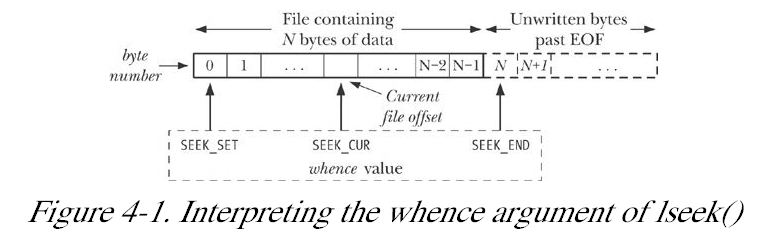 Slide - 37 System Calls
- CSCE 510 2013 -
Files with holes
Slide - 38 System Calls
- CSCE 510 2013 -
TLPI/fileio/seek_io.c
Slide - 39 System Calls
- CSCE 510 2013 -
ioctl
IOCTL(2)               Linux Programmer's Manual                  IOCTL(2)

NAME
       ioctl - control device

SYNOPSIS
       #include <sys/ioctl.h>

       int ioctl(int d, int request, ...);

DESCRIPTION - The  ioctl()  function  manipulates the underlying device parameters of special files.
Slide - 40 System Calls
- CSCE 510 2013 -